The BHS Learning Journey
Year 11 this way!
End of Year Assessment
Practice questions completed and assessed
Model answers unpicked and critiqued
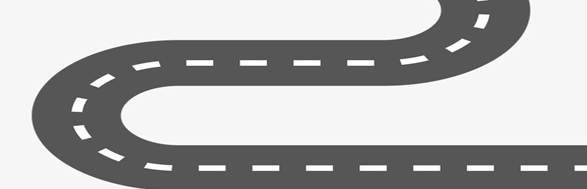 Revision techniques shared
 and modelled
Topic
1)Complete Organic chemistry 

2)Ecology
What is a hydrocarbon?
Define 
cracking.
Name a abiotic 
and biotic factor
What is the water cycle?
What is fractional distillation?
End of Year 10 Preparation
Year 10 Summer Term 2
Key knowledge:
The effect a/biotic factors on the population of a species.
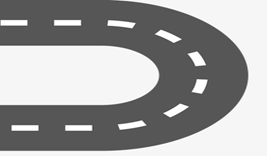 How do we test for gases?
Topic
1)Rates + equilibrium

2)Organic chemistry + Chemical analysis
What is a formulation?
What is activation energy?
How do you calculate rate?
What is the collision theory?
Year 10 Summer Term 1
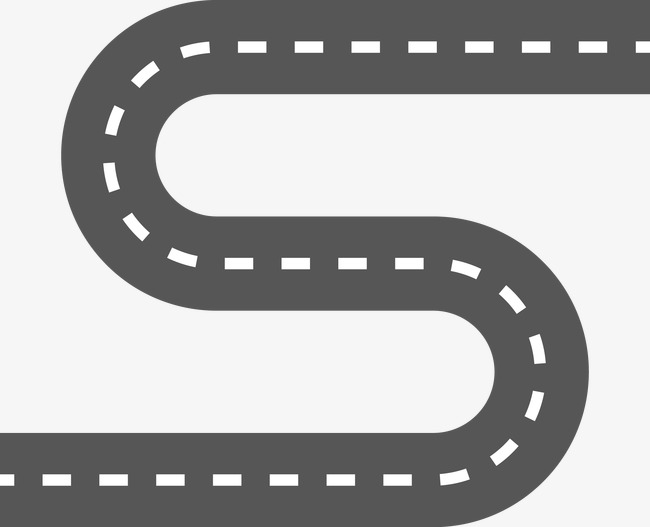 Topic
1)Quantitative chemistry

2)Bioenergetics
What is the formula for glucose?
What is the word equation for photosynthesis?
What is anaerobic respiration?
Calculate the relative molecular mass
Calculate number of 
moles
Key knowledge:
To calculate the rate of reaction.
Year 10 Spring Term 2
Key knowledge:
To write a method on how to calculate the rate of photosynthesis.
What is the difference between a series + parallel circuit?
What are three types of bonding?
What is  resistor?
The role of white blood cells
How are drugs developed?
Topic
1)Infection and response.
2)Structure & Bonding
3)Electricity
Year 10 Spring Term 1
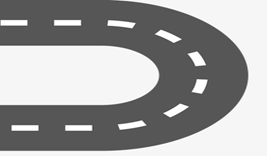 What is osmosis?
Difference between mass and weight
What is 
electrolysis?
What is an isotope?
Topic
1) Complete Biology
Transition

2) Chemistry
Transition
How to prepare a dry sample of a salt.
Key knowledge:
 To know the symptoms and transmission of diseases caused by the 4 pathogens
Year 10 Autumn Term 2
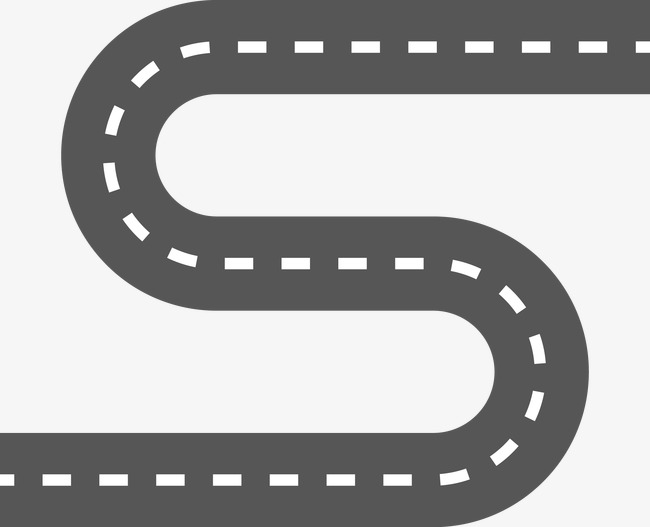 Define specific 
Heat capacity.
What affects enzyme activity?
Define specific 
Latent Heat.
Where does Active transport take place?
What are examples of non/contact forces?
Key knowledge:
The difference between diffusion, osmosis and active transport
Topic
1) Biology Transition 

2) Physics Transition
Year 10 Autumn Term 1
Start of Year 10
Key knowledge:
How to calculate the specific heat capacity of a material.